Классификация химических реакций
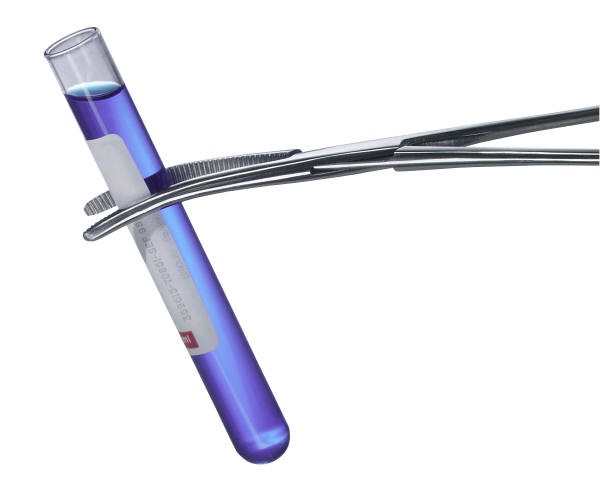 Химические реакции – процессы в результате которого из одних веществ получаются другие, отличающиеся по составу и строению.
І.По числу и составу реагирующих веществ
1.1 Реакции идущие  с  изменением состава  веществ. 
1. Реакции соединения    2Н2 + О2 = 2Н2О
  2. Реакции разложения    2Н2О = 2Н2 + О2
				NaNO3 = NaNO2 + O2
  3. Реакция замещения      Fe + HCl = FeCl2 + H2
  4. Реакция обмена	         LiOH + HCl = LiCl + H2O
 1.2. Реакции идущие без изменения состава веществ.
                         С ( графит) = С ( алмаз)
                         S ( ромбическая) =  s ( моноклинная)
                         Р ( белый) = Р (красный)
                        Sn (белое олово) =  Sn (серое олово)
                         3О2 ( кислород) = 2О3 (озон)
ІІ По изменению степеней окисления химических элементов, образующих вещества.2.1Реакции идущие с изменением степеней окисления элементов окислительно – восстановительные реакции(к ним относятся реакции замещения, соединения, разложения).  		MnO2 +4HCl= MnCl2 + Cl2 + H2O2.2 Реакции идущие без изменения степени окисления 		K2O + H2O = 2KOH
III По тепловому эффекту.3.1. Экзотермические .                               S + O2 = SO2 + Q3.2. Эндотермические.                               N2 + O2 = 2NO - Q
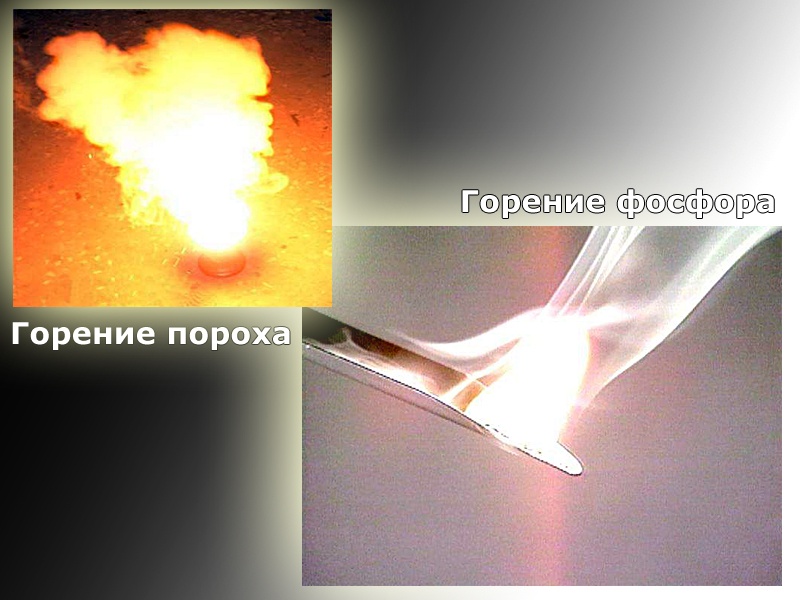 IV  По агрегатному состоянию реагирующих веществ.
4.1 Гетерогенные.
                        Zn(ТВ) + СuSO4(Р-Р) = Cu(ТВ) + ZnSO4(Р-Р)
4.2 Гомогенные.
                        H2(Г) + Cl2(Г) = 2HCl(Г)
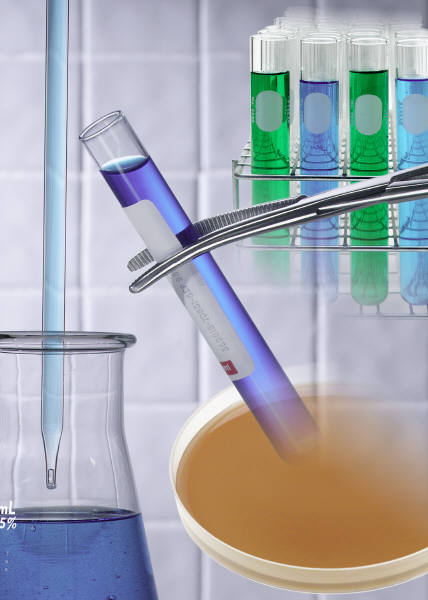 V. По участию катализатора.5.1. Некаталитические.                                4Al + 3O2 =2Al2O35.2. Каталитические.                                 2H2O2 MnO2   2H2O + O2
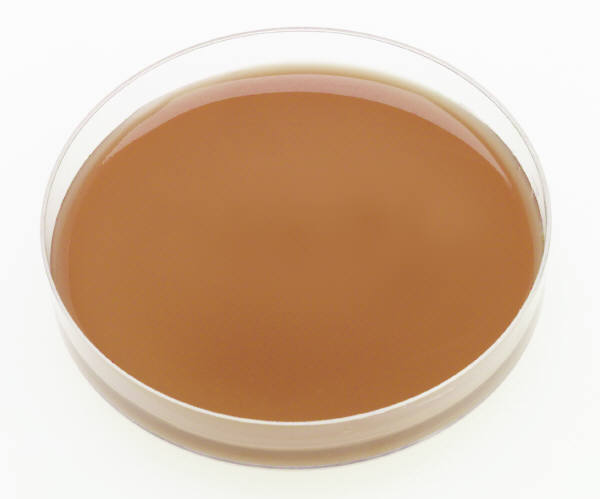 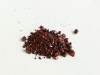 спирт
VI. По направлению.6.1. Необратимые:а) выделяется газ:        2HgO t      2Hg + O2   б)выделяется осадок: BaCl2 + H2SO4     BaSO4   + HClв)выделяется вода:     2NaOH + 2HCl       H2O + 2NaCl6.2. Обратимые:                                         N2 + 3H2           2NH3
VII.По виду энергии, инициирующей реакцию.7.1.Фотохимические реакции (под действием света)          2AgBr   свет    2Ag (тв.)+ Br2 (ж.)                                                       7.2.Электрохимические (под действием эл. Тока)           2NaCl(расплав)   эл.ток  2Na +Cl27.3.термохимические ( эндотермические и множество экзотермических р-ций)7.4. Радиационные